ΠΑΝΕΠΙΣΤΗΜΙΟ ΚΡΗΤΗΣ – ΜΟΥΣΕΙΟ ΦΥΣΙΚΗΣ ΙΣΤΟΡΙΑΣ«Περιβαλλοντική Ευθύνη, Πρόληψη και Αποκατάσταση: Προκλήσεις και Ευκαιρίες για την Προστασία της Βιοποικιλότητας στην Ελλάδα», LIFE Natura Themis, Ηράκλειο 8-10/9-2017
ΤΟ ΠΡΩΤΟΚΟΛΛΟ ΤΗΣ ΝΑΓΚΟΓΙΑ ΓΙΑ ΤΟΥΣ ΓΕΝΕΤΙΚΟΥΣ ΠΟΡΟΥΣ : ΔΙΕΘΝΕΙΣ ΚΑΙ ΕΝΩΣΙΑΚΕΣ ΕΞΕΛΙΞΕΙΣ ΚΑΙ ΟΙ ΕΘΝΙΚΕΣ ΑΝΑΓΚΑΙΕΣ ΠΡΩΤΟΒΟΥΛΙΕΣ ΣΥΜΜΟΡΦΩΣΗΣ
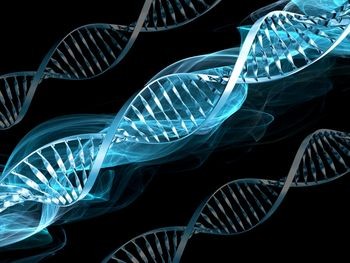 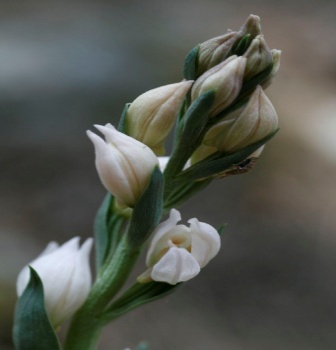 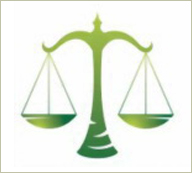 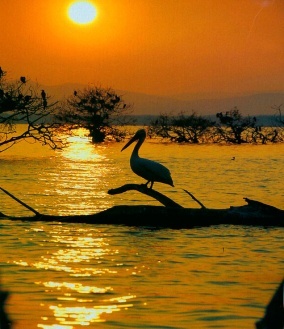 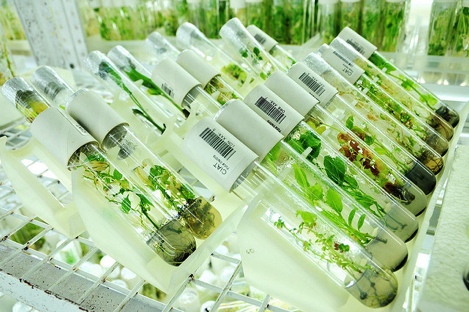 Ευπραξία-Αίθρα Μαριά
Αν. Καθηγήτρια  Δικαίου του Περιβάλλοντος-Δικηγόρος
Σχολή Μηχανικών Περιβάλλοντος
Πολυτεχνείο Κρήτης
ΔΟΜΗ ΠΑΡΟΥΣΙΑΣΗΣ
Εισαγωγή
H προστασία της βιοποικιλότητας και 
των γενετικών πόρων στο Διεθνές Δίκαιο
Η Σύμβαση για τη Βιολογική Ποικιλότητα-
Το Πρωτόκολλο της Ναγκόγια
Στο Δίκαιο της ΕΕ-Ο Κανονισμός
511/2014 και ο εφαρμοστικός Κανονισμός 2015/1866
Στο εθνικό δίκαιο: Το Σύνταγμα & η κοινή νομοθε-
σία  -  Η εθνική στρατηγική
Οι αναγκαίες πρωτοβουλίες συμμόρφωσης - εθνικός
 οδικός χάρτης
[Speaker Notes: Τα βασικά σημεία της παρουσίασης είναι:]
Βιολογικήποικιλότητα
[Speaker Notes: I like to speak spontaneously, so I use PowerPoint as an outline to keep me on track. It’s best to keep your PowerPoint text brief, simply reinforcing key points you will talk about at more length. You can use this slide template to convey a series of steps or related points in a short format.]
Γενετικοί πόροι
[Speaker Notes: I like to speak spontaneously, so I use PowerPoint as an outline to keep me on track. It’s best to keep your PowerPoint text brief, simply reinforcing key points you will talk about at more length. You can use this slide template to convey a series of steps or related points in a short format.]
Γενετικοί πόροι :
ως παγκόσμια κληρονομιά
Ελεύθερη πρόσβαση
ΠΡΙΝ τo
1992
Σταδιακή κατοχύρωση δικαιωμάτων εκμετάλλευσης (δικαιώματα δημιουργών ποικιλιών, ευρεσιτεχνία –πατέντες) – κορύφωση με βιοτεχνολογία – σημαντική διεύρυνση φάσματος εφαρμογών και αντίκτυπος στην παγκόσμια οικονομία
Διαμόρφωση δίπολου : «Χώρες Πάροχοι» (αναπτυσσόμενες χώρες)
                                          «Χώρες Χρήστες» (αναπτυγμένες χώρες)  + «Βιοπειρατεία»
ως εθνική κληρονομιά
«παραδοσιακή γνώση»
ΑΙΤΗΜΑ :  Η οριοθετημένη σχέση «χωρών-παρόχων» και «χωρών χρηστών»
ΜΕΤΑ το
1992
[Speaker Notes: A plain old bulleted list can get boring, so use graphics to liven it up. An image that conveys what you’re saying in visual format (like this diagram) can reinforce your ideas in the audience’s mind.]
ΣΥΜΒΑΣΗ ΓΙΑ ΤΗ ΒΙΟΛΟΓΙΚΗ ΠΟΙΚΙΛΟΤΗΤΑ (CBD), 1992
ΝΕΑ ΕΠΟΧΗ - ΑΛΛΑΓΗ ΠΑΡΑΔΕΙΓΜΑΤΟΣ 

 Γενετικοί Πόροι ως εθνική κληρονομιά 
 Πρόσβαση μετά από συναίνεση των αρχών του κράτους- «παρόχου» καθώς και δίκαιης και ισότιμης κατανομής των οφελών που προκύπτουν από τη χρησιμοποίηση των γενετικών πόρων (ΠΚΟ) καθώς και της σχετικής παραδοσιακής γνώσης
.
[Speaker Notes: I like to use an off-balance layout to keep things from getting too symmetrical. Customize this slide template graphics of your choice, including photos, clip art, your logo or illustrations. Good photos really help cement an idea in the audience’s mind. 

This slide is animated to display an appropriate image as you introduce each business type.]
ΜΕΤΑ ΤΗ CBD
ΝΕΟ ΤΟΠΙΟ ΓΙΑ ΤΟΥΣ ΓΕΝΕΤΙΚΟΥΣ ΠΟΡΟΥΣ
   
Πρωτόκολλο της Ναγκόγια (2010)
Κανονισμός ΕΕ (2014)
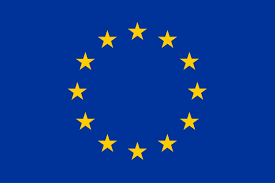 .
[Speaker Notes: I like to use an off-balance layout to keep things from getting too symmetrical. Customize this slide template graphics of your choice, including photos, clip art, your logo or illustrations. Good photos really help cement an idea in the audience’s mind. 

This slide is animated to display an appropriate image as you introduce each business type.]
επίπεδα προστασίας των ΓΠ
έννοιες-κλειδιά
[Speaker Notes: I often use color and graphics to add excitement to a presentation. Just because it’s about business doesn’t mean it has to be staid—you need movement, energy and color, as in this slide template. Use this slide template to illustrate relationships or processes. In this slide, I used it to show how demographic trends create a new consumer group and what products that group purchases. You could also use it to illustrate your sales cycle or relationships among departments in your company.]
ΝΟΜΙΚΟΣ ΟΡΙΣΜΟΣ ΤΩΝ ΓΕΝΕΤΙΚΩΝ ΠΟΡΩΝ
Οι γενετικοί πόροι ορίζονται 

Ως το γενετικό υλικό υφιστάμενης ή εν δυνάμει αξίας (Ν. 2204/1994 για την κύρωση της ΣΒΠ, αρ. 2)
Ως γενετικό δε υλικό νοείται κάθε είδους φυτικό, ζωϊκό ή μικροβιακό ή άλλης προέλευσης υλικό που περιέχει λειτουργικές μονάδες κληρονομικότητας (ομοίως αρ. 2 κυρωτικού Ν. 2204/1994).
Δυναμική προβολή στο μέλλον
.
[Speaker Notes: I like to use an off-balance layout to keep things from getting too symmetrical. Customize this slide template graphics of your choice, including photos, clip art, your logo or illustrations. Good photos really help cement an idea in the audience’s mind. 

This slide is animated to display an appropriate image as you introduce each business type.]
ΕΠΙΠΕΔΑ ΠΡΟΣΤΑΣΙΑΣ ΤΩΝ ΓΕΝΕΤΙΚΩΝ ΠΟΡΩΝ
1. ΔΙΕΘΝΕΣ 
    ΣΥΜΒΑΣΗ ΒΙΟΛΟΓΙΚΗΣ ΠΟΙΚΙΛΟΤΗΤΑΣ (CBD)
Προστασία της βιοποικιλότητας ΩΣ ΟΛΟΝ 
Προστασία γενετικών πόρων ΩΣ ΕΘΝΙΚΗΣ ΚΛΗΡΟΝΟΜΙΑΣ (αρ. 15)
3 πυλώνες : 
Διατήρηση in situ & ex situ (άρθρα 8 & 9)
Αειφορική χρήση των συστατικών της (άρ. 10)
Δίκαιος & ισότιμος καταμερισμός των οφελών (αρ. 15)
Πρόσβαση στους γενετικούς πόρους κατόπιν  PIC & ΜΑΤ
.
Πρωτόκολλο της Ναγκόγια
[Speaker Notes: I like to use an off-balance layout to keep things from getting too symmetrical. Customize this slide template graphics of your choice, including photos, clip art, your logo or illustrations. Good photos really help cement an idea in the audience’s mind. 

This slide is animated to display an appropriate image as you introduce each business type.]
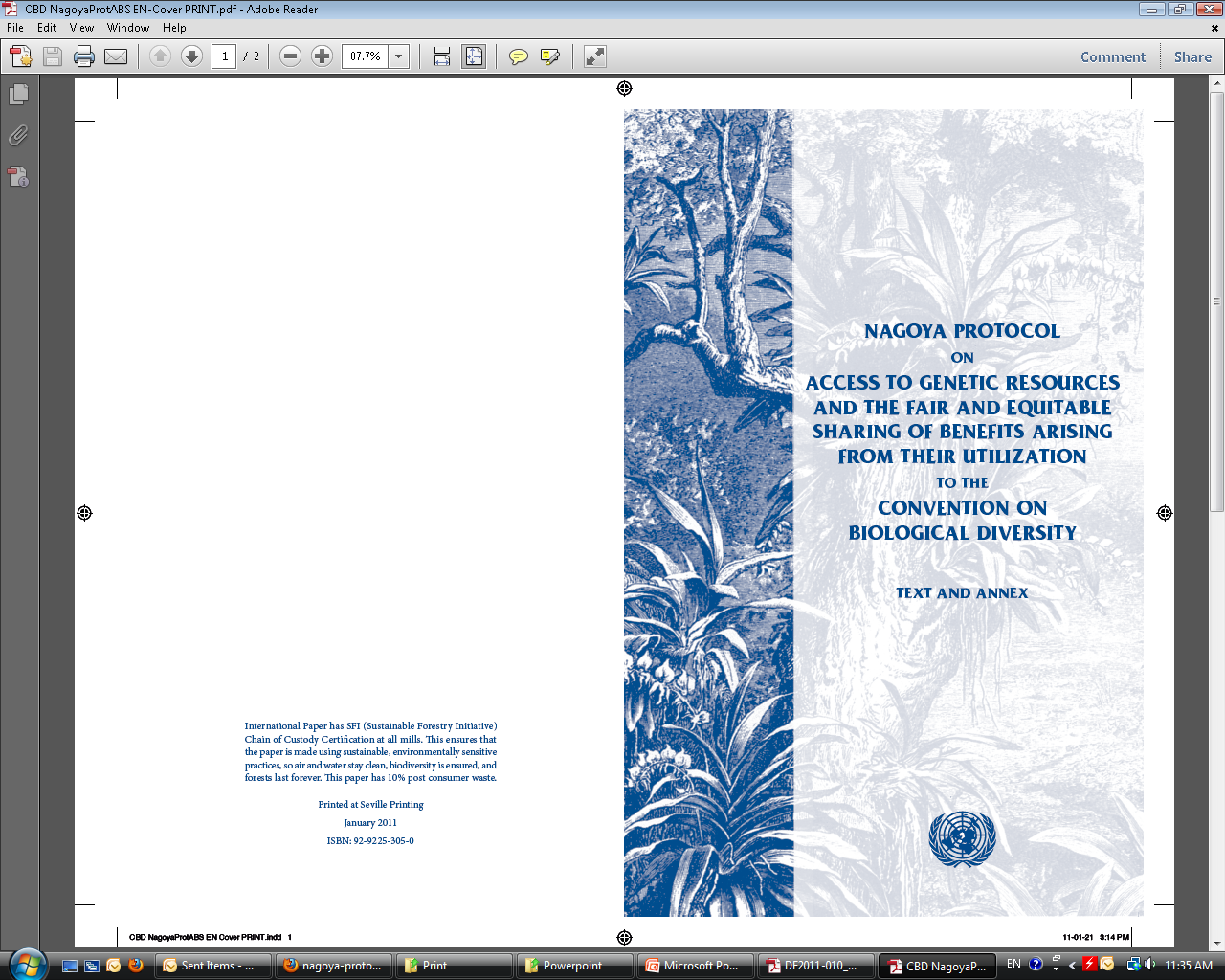 ΤΟ ΠΡΩΤΟΚΟΛΛΟ ΤΗΣ ΝΑΓΚΟΓΙΑ
για την πρόσβαση σε γενετικούς πόρους και τον ισόρροπο και δίκαιο καταμερισμό των πλεονεκτημάτων που προκύπτουν από τη χρήση τους (Access and Benefit Sharing)
(10η διάσκεψη των μερών της CBD, 2010 – www.cbd.int/abs)
Διαγραμματική απεικόνιση του Πρωτοκόλλου
(πηγή : CBD ABS Information Kit, 2011
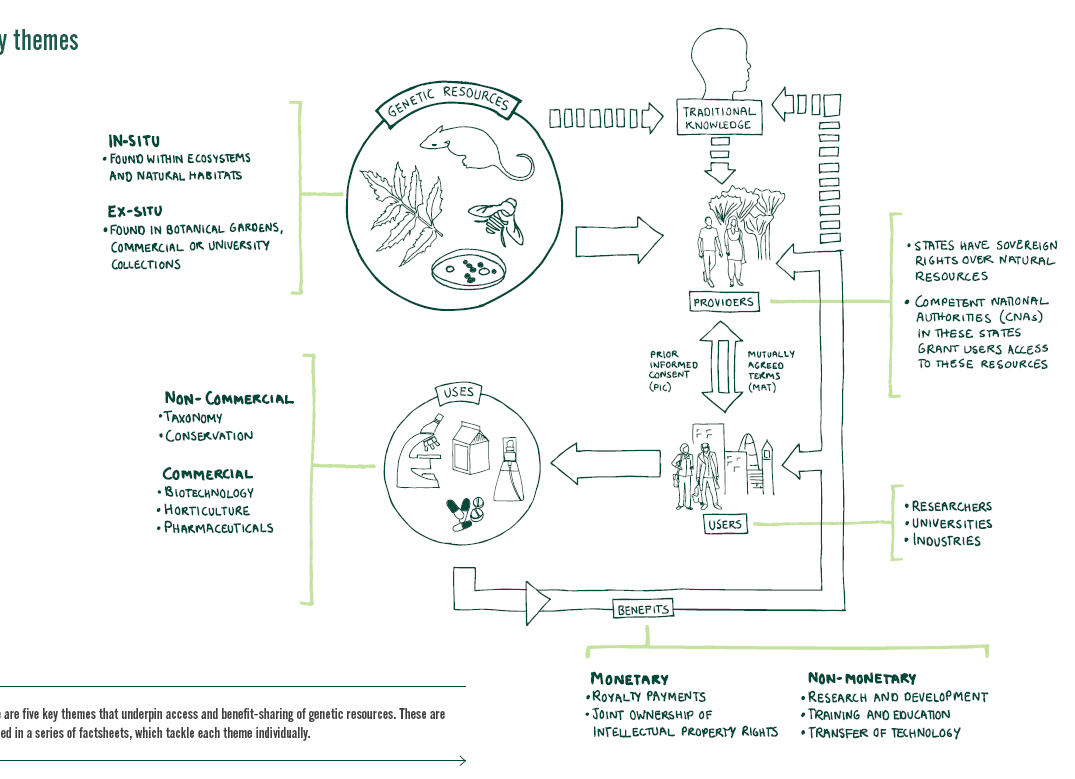 Σκοπός του Πρωτοκόλλου 

η θέσπιση ενός διεθνούς νομικά δεσμευτικού πλαισίου, με το οποίο θα καταστεί δυνατή η αποτελεσματική εφαρμογή του τομέα της ΠΚΟ σε περιφερειακό, εθνικό και τοπικό επίπεδο.

το Πρωτόκολλο τέθηκε σε ισχύ στις 12 Οκτωβρίου 2014

Μέχρι σήμερα έχουν προσχωρήσει σε αυτό 100 κράτη
Το Πρωτόκολλο θεσπίζει διεθνείς κανόνες που διέπουν :
την πρόσβαση στους γενετικούς πόρους και τις συναφείς παραδοσιακές γνώσεις, 
τον καταμερισμό των οφελών, καθώς και
 μέτρα για τη συμμόρφωση των χρηστών. 

Το πρωτόκολλο δεν υποχρεώνει τα μέρη να ρυθμίζουν την πρόσβαση στους γενετικούς πόρους τους και/ή σε παραδοσιακές γνώσεις που συνδέονται με αυτούς. 
Ωστόσο, εάν έχουν ληφθεί μέτρα για την πρόσβαση, το πρωτόκολλο απαιτεί να θεσπίζονται σαφείς κανόνες από τις χώρες- παρόχους.
Ο καταμερισμός των οφελών  
 βασίζεται σε αμοιβαίως αποδεκτούς όρους (ΑΑΟ), οι οποίοι απορρέουν από συμβατικές συμφωνίες  «παρόχων»  και «χρηστών» (φυσικά ή νομικά πρόσωωπα που αποκτούν πρόσβαση στους γενετικούς πόρους και/ή στις συναφείς παραδοσιακές γνώσεις 
Το Πρωτόκολλο απαιτεί από τα συμβαλλόμενα μέρη να θεσπίζουν μέτρα συμμόρφωσης (δηλαδή νόμους, διοικητικούς κανόνες ή άλλα μέσα πολιτικής), ώστε να εξασφαλίζεται ότι οι χρήστες που υπάγονται στη δικαιοδοσία τους συμμορφώνονται με τους κανόνες πρόσβασης που έχουν θεσπιστεί στις χώρες-παρόχους.
ΤΑ ΚΥΡΙΑ ΣΗΜΕΙΑ ΤΟΥ ΠΡΩΤΟΚΟΛΛΟΥ ΓΙΑ ΤΗΝ ΠΡΟΣΒΑΣΗ ΣΤΟΥΣ ΓΕΝΕΤΙΚΟΥΣ ΠΟΡΟΥΣ ΚΑΙ ΤΑ ΧΑΡΑΚΤΗΡΙΣΤΙΚΑ ΤΩΝ ΕΘΝΙΚΩΝ ΝΟΜΟΘΕΣΙΩΝ
ΕΠΙΠΕΔΑ ΠΡΟΣΤΑΣΙΑΣ ΤΩΝ ΓΕΝΕΤΙΚΩΝ ΠΟΡΩΝ
2. ΕΝΩΣΙΑΚΟ 
ΚΑΝΟΝΙΣΜΟΣ 511/2014
    σχετικά με τα μέτρα συμμόρφωσης των χρηστών βάσει του Πρωτοκόλλου της Ναγκόγια για την πρόσβαση στους γενετικούς πόρους και τον δίκαιο και ισότιμο καταμερισμό των οφελών που απορρέουν από τη χρησιμοποίησή τους στην Ένωση

Επικεντρώνεται στους 2 πυλώνες του Πρωτοκόλλου
Μέτρα για την πρόσβαση
.
Μέτρα για τη συμμόρφωση των χρηστών
[Speaker Notes: I like to use an off-balance layout to keep things from getting too symmetrical. Customize this slide template graphics of your choice, including photos, clip art, your logo or illustrations. Good photos really help cement an idea in the audience’s mind. 

This slide is animated to display an appropriate image as you introduce each business type.]
ΕΠΙΠΕΔΑ ΠΡΟΣΤΑΣΙΑΣ ΤΩΝ ΓΕΝΕΤΙΚΩΝ ΠΟΡΩΝ
2. ΕΝΩΣΙΑΚΟ 
ΚΑΝΟΝΙΣΜΟΣ 511/2014
     
Μέτρα όσον αφορά την πρόσβαση στην ΕΕ, τα κράτη μέλη είναι ελεύθερα να θεσπίζουν τέτοια μέτρα, εφόσον το κρίνουν σκόπιμο. 
Τα μέτρα αυτά δεν ρυθμίζονται σε επίπεδο ΕΕ, όμως σε περίπτωση που έχουν καθιερωθεί, πρέπει να είναι σύμφωνα με τη λοιπή σχετική νομοθεσία της ΕΕ
Το μέρος του Πρωτοκόλλου για τη συμμόρφωση «μεταφέρεται» στο νομικό πλαίσιο της ΕΕ μέσω του κανονισμού 511/2014 της ΕΕ.
.
[Speaker Notes: I like to use an off-balance layout to keep things from getting too symmetrical. Customize this slide template graphics of your choice, including photos, clip art, your logo or illustrations. Good photos really help cement an idea in the audience’s mind. 

This slide is animated to display an appropriate image as you introduce each business type.]
Συναίνεση μετά από ενημέρωση
Δηλ. αδειοδότηση με όρους 
 εθνικού δικαίου της πρόσβασης



Αμοιβαία Αποδεκτοί Όροι
(Οι γπ χρησιμοποιούνται  &
μεταβιβάζοναι ΜΟΝΟΝ σύμφωνα 
με ΑΑΟ)
Πυλώνας
Της
Πρόσβασης
Πυλώνας
Της
Συμμόρφωσης
των χρηστών
επιβάλλει 
σε όλα τα συμβαλλόμενα 
μέρη την υποχρέωση  να
λαμβάνουν μέτρα που 
εξασφαλίζουν  ότι στην
περιοχή δικαιοδοσίας τους, 
χρησιμοποιούνται μόνο 
γενετικοί πόροι και σχετικές 
παραδοσιακές  γνώσεις
που έχουν αποκτηθεί νόμιμα.
Σημαντικό στοιχείο του Κανονισμού είναι και η πρόβλεψη ενός εθελοντικού εργαλείου - συστήματος καταχωρισμένων συλλογών της Ένωσης (αρ. 5 & 8), προκειμένου να μειωθεί σημαντικά ο κίνδυνος χρήσης παρανόμως αποκτηθέντων γενετικών πόρων στην Ένωση.
Υποχρεώσεις
 των χρηστών
Δήλωση δέουσας επιμέλειας :

κατά το στάδιο της 
χρηματοδότησης της έρευνας

&

κατά το στάδιο της τελικής
ανάπτυξης ενός προϊόντος
Οι χρήστες φυλάσουν τις πληροφορίες πρόσβασης και κατανομής για 20 χρόνια μετά από τη λήξη της περιόδου χρησιμοποίησης
.
ΠΕΔΙΟ ΕΦΑΡΜΟΓΗΣ ΤΟΥ ΚΑΝΟΝΙΣΜΟΥ
Γεωγραφικό πεδίο εφαρμογής – Η προέλευση των γπ
Άσκηση από το κράτος κυριαρχικών́ δικαιωμάτων στους γενετικούς πόρους του.
 ΑΡΑ ο κανονισμός δεν εφαρμόζεται στους γενετικούς πόρους που προέρχονται από περιοχές πέραν της εθνικής δικαιοδοσίας 
Οι χώρες-πάροχοι πρέπει να έχουν κυρώσει το πρωτόκολλο και να έχουν θεσπίσει μέτρα πρόσβασης σε γενετικούς πόρους  
Ο κανονισμός εφαρμόζεται μόνον στους γενετικούς πόρους από χώρες-παρόχους οι οποίες έχουν κυρώσει το πρωτόκολλο της Ναγκόγια και έχουν καθιερώσει εφαρμόσιμα μέτρα πρόσβασης
Χρονικό πεδίο εφαρμογής:  

Ο κανονισμός ΠΚΟ της ΕΕ ισχύει από τις 12 Οκτωβρίου 2014, ημερομηνία κατά την οποία το πρωτόκολλο της Ναγκόγια τέθηκε σε ισχύ για την Ένωση. 
Οι γενετικοί πόροι για τους οποίους δόθηκε πρόσβαση πριν από την ημερομηνία αυτή δεν εμπίπτουν στο πεδίο εφαρμογής του κανονισμού, ακόμη και εάν η χρησιμοποίησή τους έλαβε χώρα μετά τις 12 Οκτωβρίου 2014  (άρθρο 2 παράγραφος 1 του κανονισμού).
 ΕΠΟΜΕΝΩΣ, ο κανονισμός εφαρμόζεται μόνον στους γενετικούς πόρους για τους οποίους δόθηκε πρόσβαση από τις 12 Οκτωβρίου 2014. 
Δεν προβλέπεται αναδρομική εφαρμογή του.
ΕΞΑΙΡΕΣΕΙΣ ΑΠΟ ΤΟ ΠΕΔΙΟ ΕΦΑΡΜΟΓΗΣ
Οι ανθρώπινοι γενετικοί πόροι  
Το εμπόριο και οι ανταλλαγές γενετικών πόρων ως βασικών προϊόντων (π.χ. γεωργικά, αλιευτικά ή δασοκομικά προϊόντα, είτε για άμεση κατανάλωση είτε ως συστατικά, π.χ. σε τρόφιμα και ποτά)  

Το πρωτόκολλο δεν ρυθμίζει θέματα σχετικά με το εμπόριο, αλλά ισχύει μόνον για τη χρησιμοποίηση των γενετικών πόρων. 
Εφόσον δεν υπάρχει έρευνα και ανάπτυξη σχετικά με τους γενετικούς πόρους (και, ως εκ τούτου, ουδεμία χρησιμοποίηση κατά την έννοια του πρωτοκόλλου), ο κανονισμός δεν εφαρμόζεται.
Ο κανονισμός μπορεί να εφαρμόζεται στους γενετικούς πόρους της χώρας-παρόχου  οι οποίοι ανήκουν σε πρόσωπα του ιδιωτικού δικαίου, για παράδειγμα ιδιωτικές συλλογές.
 ΑΡΑ, ο Κανονισμός εφαρμόζεται σε γενετικούς πόρους που ανήκουν είτ σε ιδιωτικό ηείτε σε δημόσιο φορέα.
Παραδοσιακές γνώσεις που συνδέονται με γενετικούς πόρους 
πρέπει να αφορούν τη χρήση των εν λόγω πόρων και να καλύπτονται από τις σχετικές συμβατικές συμφωνίες. 

Προσωπικό πεδίο εφαρμογής: ο κανονισμός ισχύει για όλους τους χρήστες 
Γεωγραφικό πεδίο εφαρμογής : Ο κανονισμός ισχύει για τη χρησιμοποίηση στην ΕΕ
η 12η Οκτωβρίου 2014 
(επίσημη 
εφημερίδα ΕΕ 
της 27ης-9-2014)

Ειδικότερα όμως τα αρ. 4 
(υποχρεώσεις των χρηστών/
Δέουσα Επιμέλεια), 7 & 
9  (παρακολούθηση & έλεγχοι
συμμόρφωσης των χρηστών) 
 εφαρμόζονται μετά ένα έτος 
από την ημερομηνία έναρξης
 ισχύος του Πρωτοκόλλου
 για την ΕΕ (δηλ. 13-10-2015)
Έναρξη 
ισχύος
 του 
Πρωτοκόλλου 
για την ΕΕ
Επίσης προβλέπεται ότι έως τις 11-6-2015 τα κράτη μέλη κοινοποιούν τους κανόνες και τις διατάξεις σχετικά με τις κυρώσεις που ισχύουν σε περίπτωση παράβασης των άρ. 4 (υποχρεώσεις των χρηστών) και 7 (παρακολούθηση της συμμόρφωσης των χρηστών) και αναλαμβάνουν όλα τα αναγκαία μέτρα διασφάλισης της εφαρμογής τους.
ΕΠΙΠΕΔΑ ΠΡΟΣΤΑΣΙΑΣ ΤΩΝ ΓΕΝΕΤΙΚΩΝ ΠΟΡΩΝ
2. ΕΝΩΣΙΑΚΟ 
ΕΚΤΕΛΕΣΤΙΚΟΣ ΚΑΝΟΝΙΣΜΟΣ  2015/1866
Ο κανονισμός ΠΚΟ της ΕΕ συμπληρώνεται με τον εκτελεστικό κανονισμό (ΕΕ) 2015/1866 για τη θέσπιση λεπτομερών κανόνων σχετικά με την εφαρμογή του κανονισμού (ΕΕ) αριθ. 511/2014  όσον αφορά το μητρώο συλλογών, την παρακολούθηση της συμμόρφωσης των χρηστών και τις βέλτιστες πρακτικές 
Oι χρήστες που αποκτούν γενετικούς πόρους από συλλογή η οποία περιλαμβάνεται στο μητρώο θεωρείται ότι έχουν επιδείξει τη δέουσα επιμέλεια όσον αφορά την αναζήτηση πληροφοριών. 
 ΕΙΣΑΓΕΤΑΙ «Tεκμήριο δέουσας επιμέλειας»
εκδόθηκε στις 13 Οκτωβρίου 2015
τέθηκε σε ισχύ στις 9 Νοεμβρίου 2015
.
[Speaker Notes: I like to use an off-balance layout to keep things from getting too symmetrical. Customize this slide template graphics of your choice, including photos, clip art, your logo or illustrations. Good photos really help cement an idea in the audience’s mind. 

This slide is animated to display an appropriate image as you introduce each business type.]
Προκειμένου να εξασφαλιστούν ενιαίοι όροι για την εφαρμογή των διατάξεων σχετικά με την παρακολούθηση της συμμόρφωσης των χρηστών, απαιτούνται 
λεπτομερείς κανόνες όσον αφορά, αφενός, τις δηλώσεις που πρέπει να υποβάλλουν οι δικαιούχοι χρηματοδότησης για έρευνα η οποία περιλαμβάνει χρησιμοποίηση γενετικών πόρων και παραδοσιακών γνώσεων που συνδέονται με γενετικούς πόρους και, αφετέρου,
 τις δηλώσεις που πρέπει να υποβάλλουν οι χρήστες κατά το στάδιο της τελικής ανάπτυξης προϊόντος το οποίο αναπτύχθηκε με τη χρησιμοποίηση γενετικών πόρων και παραδοσιακών γνώσεων που συνδέονται με γενετικούς πόρους.
Τόσο ο κανονισμός 511/2014 της ΕΕ όσο και ο εκτελεστικός κανονισμός 2015/1866 εφαρμόζονται άμεσα σε όλα τα κράτη μέλη της ΕΕ, ανεξάρτητα από την κατάσταση της κύρωσης του πρωτοκόλλου της Ναγκόγια στα διάφορα κράτη μέλη.
3. ΕΘΝΙΚΟ
Σύνταγμα, αρ. 24.1
Προστασία φυσικού & πολιτιστικού
Περιβάλλοντος και ΑΡΑ της βιοποικιλό-
τας και των γενετικών πόρων
Δασική νομοθεσία
ΠΔ 67/1981
Ν. 1650/1986 (αυτοφυής χλωρίδα & άγρια πανίδα)
ΠΔ 80/1990 (Φυτικό γενετικό υλικό)
Ν. 3937/2011
Γενετικοί πόροι
[Speaker Notes: Με το άρθρο 24 παρ. 1 Σ η προστασία της βιοποικιλότητας κατοχυρώνεται πλέον ως συνταγματικό αγαθό με αποτέλεσμα να επηρεαστεί σταδιακά και η φιλοσοφία του νομοθέτη σχετικά με την πρόσβαση]
Η ΠΡΟΣΒΑΣΗ
Δεν αντιμετωπίζεται ως διακριτό κεφάλαιο με πρόβλεψη PIC & MAT
Ανυπαρξία ενιαίων ρυθμίσεων ΠΚΟ (ABS) σύμφωνα με το πνεύμα της CBD και του Πρωτοκόλλου
Δεν υπάρχει ρητή πρόβλεψη για την πρόσβαση στις ex situ συλλογές
ΣΥΝΑΙΝΕΣΗ ΜΕΤΑ ΑΠΟ ΠΛΗΡΟΦΟΡΗΣΗ (PIC)
ΑΜΟΙΒΑΙΑ ΣΥΜΦΩΝΗΘΕΝΕΣ ΟΡΟΙ (ΜΑΤ)
Η Ελλάδα διαθέτει πλούσια βιοποικιλότητα με μεγάλο ενδημισμό
.
[Speaker Notes: I like to use an off-balance layout to keep things from getting too symmetrical. Customize this slide template graphics of your choice, including photos, clip art, your logo or illustrations. Good photos really help cement an idea in the audience’s mind. 

This slide is animated to display an appropriate image as you introduce each business type.]
Η ΑΔΕΙΟΔΟΤΗΣΗ ΤΗΣ ΕΡΕΥΝΑΣ
για είδη και οικοτόπους (αρμοδιότητα πρώην ΥΠΕΚΑ/νυν ΥΠΕΝ), 
για προστατευόμενα αγροτικά είδη, φυλές, ποικιλίες (αρμοδιότητα ΥΠΑΑΤ), 
για άγρια είδη και συγγενή καλλιεργούμενων (αρμοδιότητα ΥΠΑΑΤ/Διεύθυνση Χωροταξίας και προστασίας Περιβάλλοντος μετά από σύμφωνη γνώμη της Εθνικής Τράπεζας Φυτογενετικού Υλικού)
για την περίπτωση των ενδημικών ειδών η σχετική άδεια εγκρίνεται από την αρμόδια Διεύθυνση του ΥΠΕΚΑ/ΥΠΕΝ σε συνεργασία με τις αρμόδιες υπηρεσίες του  ΥΠΑΑΤ
κατηγοριοποιημένη προσέγγιση των αδειών επιστημονικής έρευνας και της αντίστοιχης αδειοδοτούσας αρχής  (Ν. 3937/2011)
Ρυθμίσεις ΠΔ 67/1981
Ν. 2055/1992 CITES
ΠΔ 80/1990
KYA για NATURA
Προϋπόθεση έκδοσης της άδειας αποτελεί, επίσης, η παραίτηση από δικαιώματα δικαιοχρησίας που προκύπτουν προς όφελος του Δημοσίου (ατελής μορφή ΜΑΤ)
.
[Speaker Notes: I like to use an off-balance layout to keep things from getting too symmetrical. Customize this slide template graphics of your choice, including photos, clip art, your logo or illustrations. Good photos really help cement an idea in the audience’s mind. 

This slide is animated to display an appropriate image as you introduce each business type.]
Απουσία ενός ενιαίου και ολοκληρωμένου συστήματος ρυθμίσεων για την έρευνα
Παράλληλη ισχύς διάσπαρτων διατάξεων
Απουσία μιας ενιαίας αδειοδοτούσας Αρχής
Η ΧΡΗΣΗ ΤΩΝ ΓΕΝΕΤΙΚΩΝ ΠΟΡΩΝ
«το σύνολο των γενετικών πόρων της Ελλάδας λογίζεται ως προστατευόμενο εθνικό κεφάλαιο. Η χρήση του δε υπόκειται στους όρους και περιορισμούς, για την πρόσβαση στους γενετικούς πόρους, καθώς και το δίκαιο και ισότιμο καταμερισμό των ωφελειών που προκύπτουν από τη χρήση τους………………. Η χρήση των γενετικών πόρων ρυθμίζεται με κοινή απόφαση των ΥΠΑΑΤ και ΥΠΕΚΑ»
Άρθρο 15 Ν. 3937/2011
Εκκρεμεί μέχρι σήμερα η έκδοση της ΚΥΑ...........
.
[Speaker Notes: I like to use an off-balance layout to keep things from getting too symmetrical. Customize this slide template graphics of your choice, including photos, clip art, your logo or illustrations. Good photos really help cement an idea in the audience’s mind. 

This slide is animated to display an appropriate image as you introduce each business type.]
Για 15 χρόνια + Σχέδιο δράσης 5 ετίας

Εγκρίθηκε με την υπ’ αριθμ. 40332/27.08.
2014 Απόφαση του τότε Υπουργού ΠΕΚΑ 
περί «Έγκρισης Εθνικής Στρατηγικής για τη
 Βιοποικιλότητα για τα έτη 2014-2029 και 
Σχεδίου Δράσης πενταετούς διάρκειας» 
ΦΕΚ Β΄ 2383/8-9-2014). 

Αφιερώνεται ιδιαίτερο κεφάλαιο για τους
Γενετικούς πόρους (Γενικός Στόχος 4)

Εξειδικεύεται με 4  ειδικούς στόχους
Ένας από τους οποίος είναι και η ανάγκη
Θεσμοθέτησης δικαίου Πρόσβασης και 
Κατανομής των Οφελών
Η
Εθνική
Στρατηγική
για τη
Βιοποικιλότητα
Η ΚΑΤΑΣΤΑΣΗ ΤΟΥ ΠΡΩΤΟΚΟΛΛΟΥ ΣΗΜΕΡΑ
100 Συμβαλλόμενα μέρη – 98 μη συμβαλλόμενα μέρη
161 χώρες έχουν δηλώσει εθνικά εστιακά σημεία ABS (National Focal Points)
43 χώρες έχουν δηλώσει Αρμόδιες Εθνικές Αρχές (Competent National Authorities)
34 χώρες έχουν δημοσιεύσει νομοθετικά, διοικητικά ή μέτρα πολιτικής για το ABS
24 χώρες έχουν αναρτήσει εθνικούς ιστότοπους και εθνικές βάσεις δεδομένων
16 χώρες έχουν δηλώσει εθνικά σημεία ελέγχου (Checkpoints)
6  χώρες έχουν υποβάλλει Διεθνή Πιστοποιητικά Συμμόρφωσης (Internationally Recognized Certificates of Compliance)
ΕΘΝΙΚΕΣ ΠΡΟΤΕΡΑΙΟΤΗΤΕΣ – ΥΠΟΧΡΕΩΣΗ ΣΥΜΜΟΡΦΩΣΗΣ – ΟΔΙΚΟΣ ΧΑΡΤΗΣ
[Speaker Notes: This slide template can show steps, stages or how various elements or factors combine to make one key result or goal. For instance, you could show how various departments in your business work together to make the sale, how key customer groups will all purchase your product, or how different funding sources will provide the total you need. This slide template also makes an excellent concluding slide for your presentation, enabling you to graphically sum up your key points into one final whole.]
ΕΥΧΑΡΙΣΤΩ ΓΙΑ ΤΗΝ ΠΡΟΣΟΧΗ ΣΑΣ!
[Speaker Notes: Your introductory or title slide should convey the overall “feeling” and focus of your presentation. For instance, I typically present about small-business trends, new business ideas, growth opportunities or other positive trends. In this sample presentation, I’m talking about new business ideas, so I used a sun graphic in this slide template to convey a positive feeling. Personalize this slide template with your company’s logo. 

To add a logo to all slides, place it on the Slide Master. To access the Slide Master, on the Themes tab of the Ribbon, click Edit Master and then click Slide Master.

Disclaimer: You understand that Microsoft does not endorse or control the content provided in the following presentation. Microsoft provides this content to you for informational purposes only; it is not intended to be relied upon as business or financial advice. Microsoft does not guarantee or otherwise warrant the accuracy or validity of this information and encourages you to consult with a business or financial professional as appropriate.


RIEVA LESONSKY 
Founder and President, GrowBiz Media
 
Rieva Lesonsky is founder and president of GrowBiz Media, a content and consulting company specializing in covering small businesses and entrepreneurship. A nationally known speaker and authority on entrepreneurship, Lesonsky has been covering America’s entrepreneurs for nearly 30 years. Before co-founding GrowBiz Media, Lesonsky was Editorial Director of Entrepreneur Magazine.]